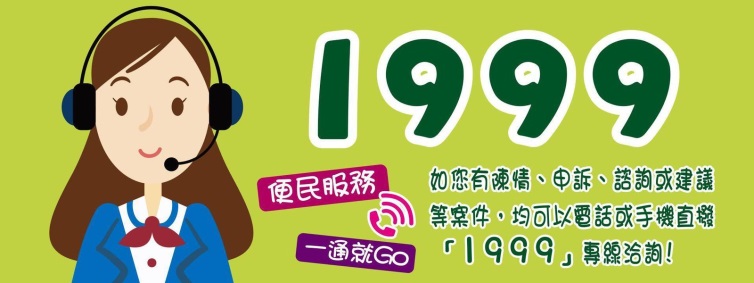 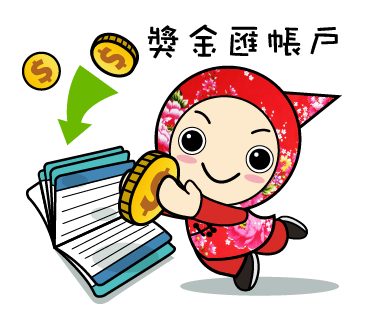 為
民
服
務
介紹
新竹縣政府稅務局
一、全功能櫃台服務


二、便民服務


三、友善環境設施
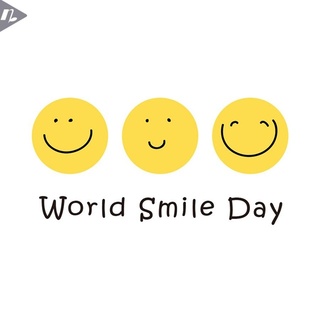 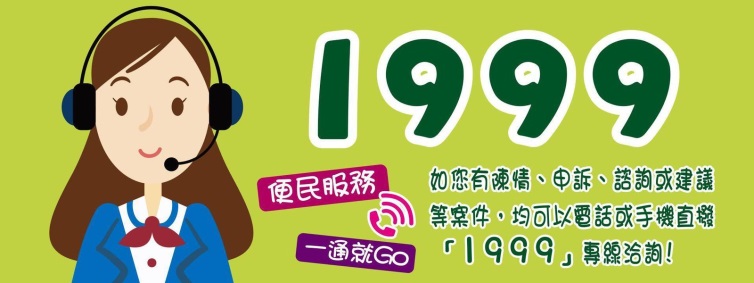 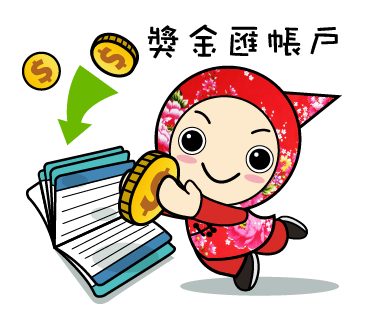 為
民
服
務
介紹
新竹縣政府稅務局
一、全功能櫃台服務
(一)常見受理項目
107年全功能櫃台六大受理項目
(件數)
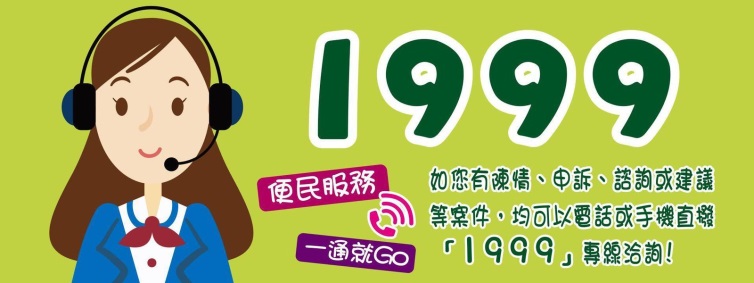 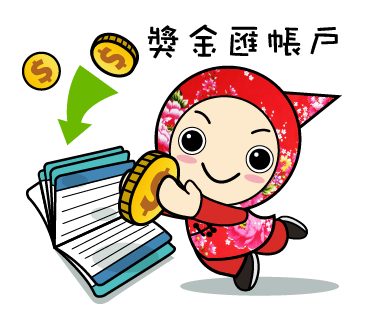 為
民
服
務
介紹
新竹縣政府稅務局
(二)其他主要受理項目:

          申請/變更/終止委託轉帳代繳(領)款
            
          以電子方式傳送繳款書及納稅
          通知、繳納證明

           身心障礙者免徵使用牌照稅申請
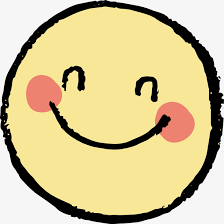 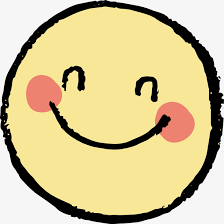 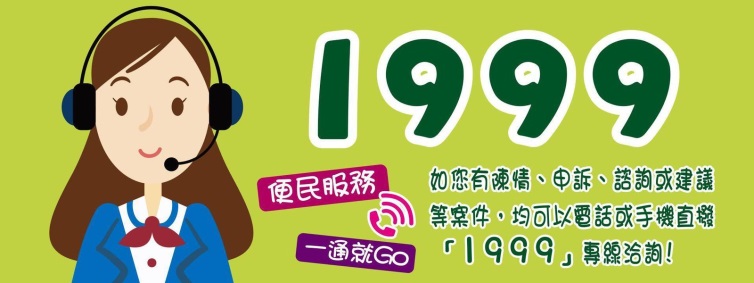 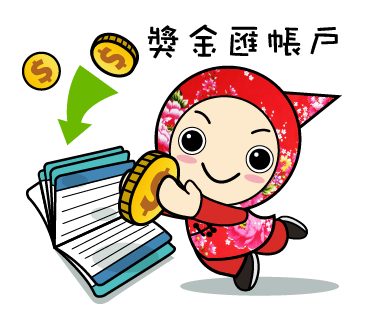 為
民
服
務
介紹
新竹縣政府稅務局
二、 便民服務
(一)網路服務
       1.線上申辦
          各地方稅申請案件及提供稅務資料。
       2.線上查調
         (1)地價稅課稅明細資料及自用住宅用地資料
          (2)土地增值稅享用自用住宅優惠稅率資料
          (3)房屋稅現值資料
          (4)個人所得資料及財產資料查調
          (5)欠稅資料查詢
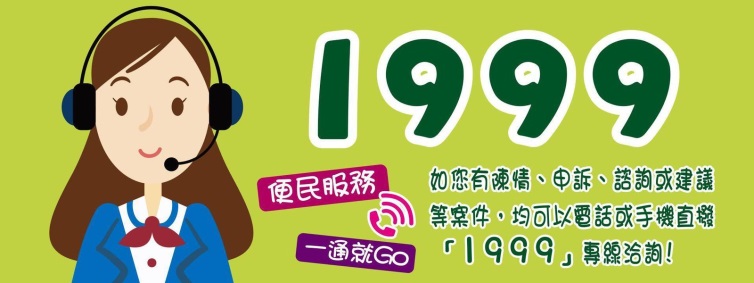 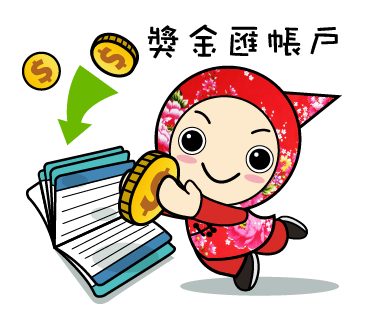 為
民
服
務
介紹
新竹縣政府稅務局
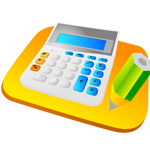 3.線上試算
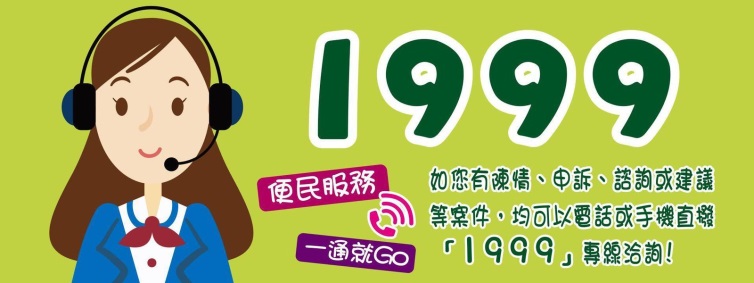 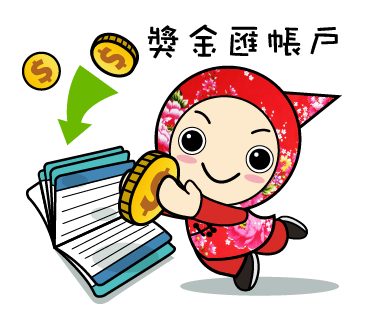 為
民
服
務
介紹
新竹縣政府稅務局
4.線上預約得來速服務
   (1)取件時間      上班時間08:00 ~ 17:00(送件時間若
                               為17時後請於次日9時後取件)。

   (2)取件方式       於預約取件時間至本局大門口得來速
                               停車位時，以電話聯繫或按得來速停
                               車位旁之「得來速服務鈴」，將有專
                               人至大門口為您服務。
   
   (3)檢附證件       親自領取：攜帶本人身分證。                               委託領取：攜帶納稅人及代理人之身
                                                  分證、印章。
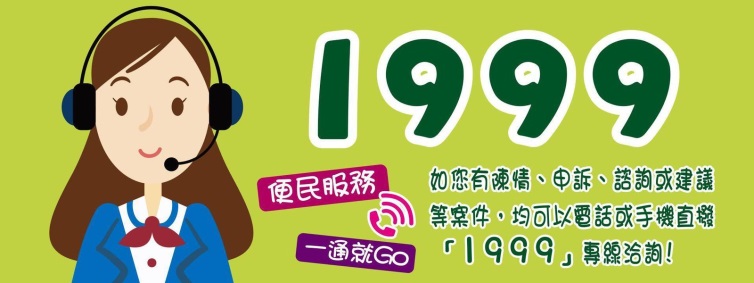 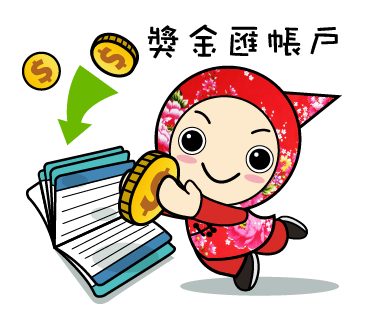 為
民
服
務
介紹
新竹縣政府稅務局
(二)跨機關服務

   1.全國跨縣市繼承案件地方稅聯合
       查欠服務
       稅務局提供跨區地方稅聯合查欠服務
        ，民眾辦理不動產繼承查詢地方稅有
        無欠稅時，無需再分別至不動產所在
        地的稽徵機關辦理，就近至稅務局辦
        理即可。
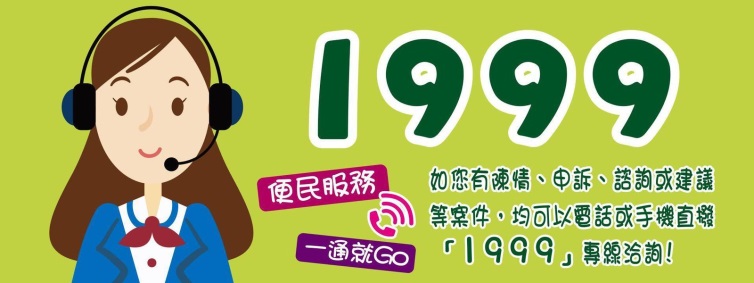 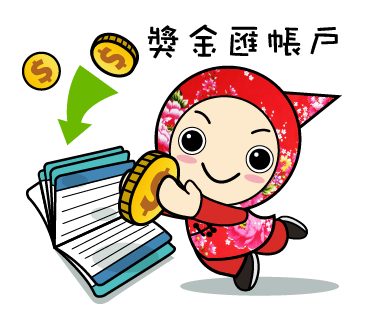 為
民
服
務
介紹
新竹縣政府稅務局
2.戶籍遷徙登記免奔波

     戶政事務所受理民眾辦理戶籍遷徙登記
       時，若民眾未提示該房屋相關證明文件
       ，由戶政機關填具「房屋稅籍資料查詢
       單」，傳真至稅務局查詢最近一期房屋
       稅有無完稅或房屋納稅義務人之相關資
       料，以免除民眾往返奔波，加強便民服
       務。
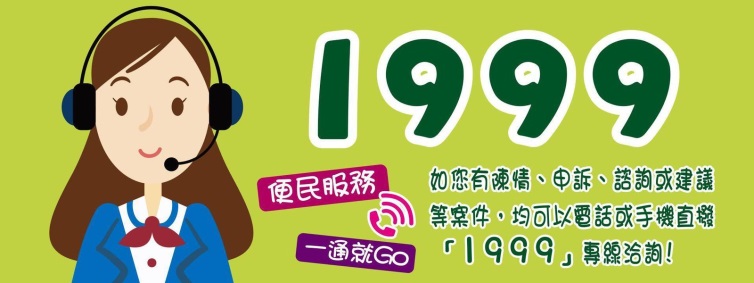 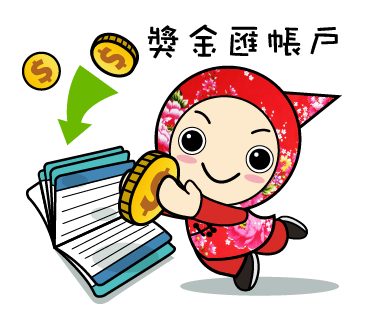 為
民
服
務
介紹
新竹縣政府稅務局
3.提供一站式跨機關整合窗口服務

     (1)與新竹區監理所合作提供跨機關服務
          ，即時辦理身障者駕照註銷、車籍釐
          正及代收代轉等服務。

     (2)在本局內增設「公路監理自助服務櫃
          臺」，可辦理五大多元簡易的監理服
          務，包括「交通法規與政令」、「監
          理位置導覽」、「監理業務導覽」、
         「在地服務」與「監理業務辦理」。
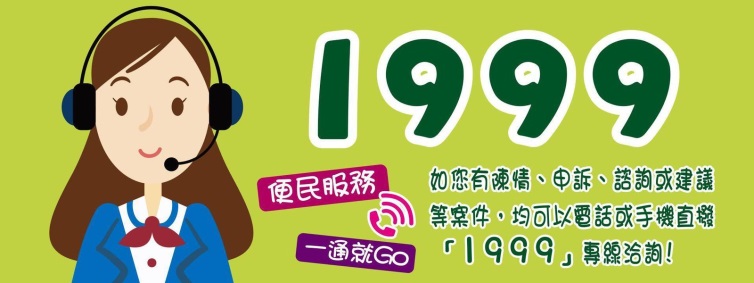 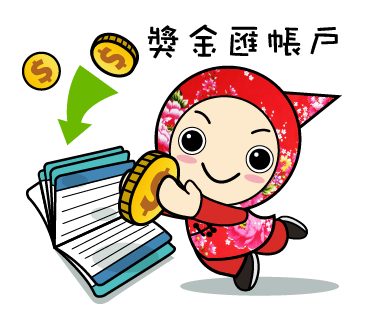 為
民
服
務
介紹
新竹縣政府稅務局
4.提供土地(建物)登記案件傳真查欠服務

       民眾至地政機關申辦土地建物繼承登記、信
        託登記或塗銷信託登記、拍賣登記等案件，
        經地政機關審查人員依規定審查後，有應查
        欠而未查註者，由地政機關傳真聯繫單至稅
        務局查核是否欠稅。
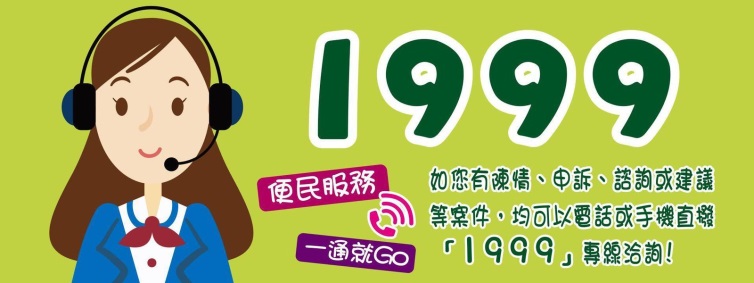 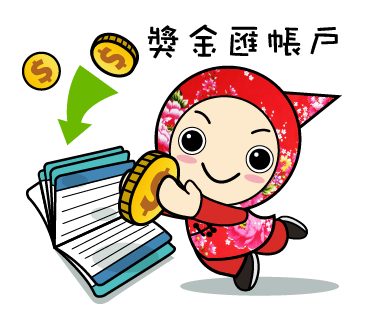 為
民
服
務
介紹
新竹縣政府稅務局
5.創新便民十合一服務

        為落實一處收件全程服務的理念，聯合戶政
        等機關共同推出「創新便民十合一服務」，
        只要民眾於戶政事務所申辦「變更姓名」、
       「變更身分證統一編號」、「新遷戶籍」時
        ，就可以同時變更地價稅繳款書地址及姓名
        等資料，提供民眾更便捷的服務。
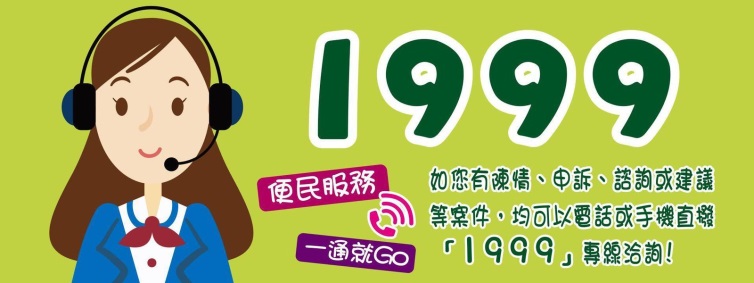 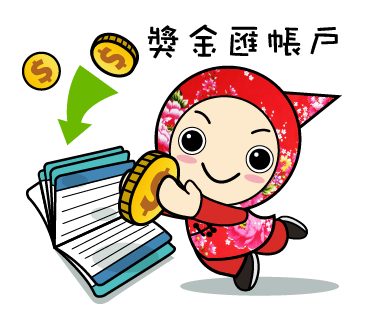 為
民
服
務
介紹
新竹縣政府稅務局
便民十合一
 配 合 機  關
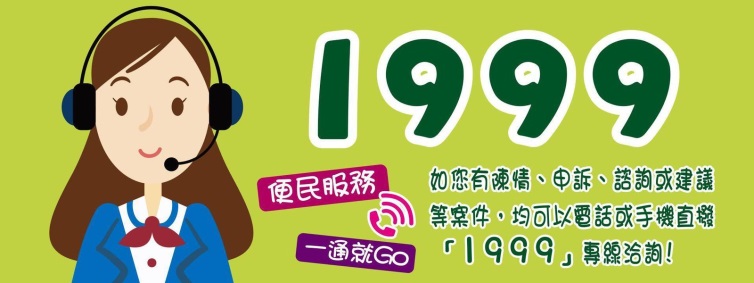 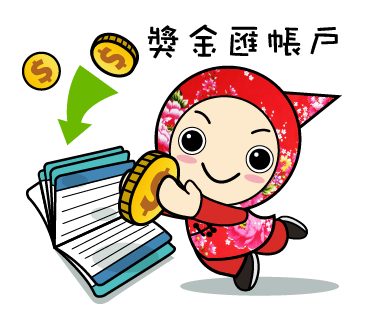 為
民
服
務
介紹
新竹縣政府稅務局
三、友善環境設施
(一)全方位友善設施-親子及友善廁所
      1.親子廁所
            本局於一樓左側(房屋稅科旁)建置獨立式
            親子廁所，設置尿布臺、兒童安全座椅、
            兒童馬桶、兒童小便器、兒童洗面盆及照
            顧者使用之馬桶、洗面盆等設備，積極建
            構兒童及其照顧者可方便進出及使用之友
            善環境。
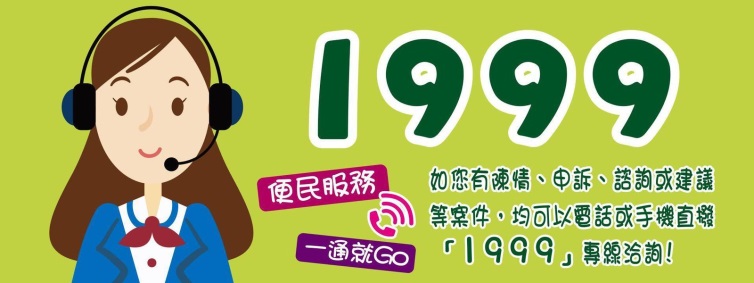 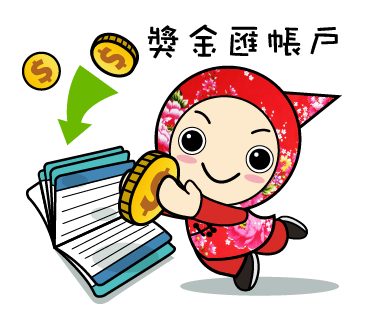 為
民
服
務
介紹
新竹縣政府稅務局
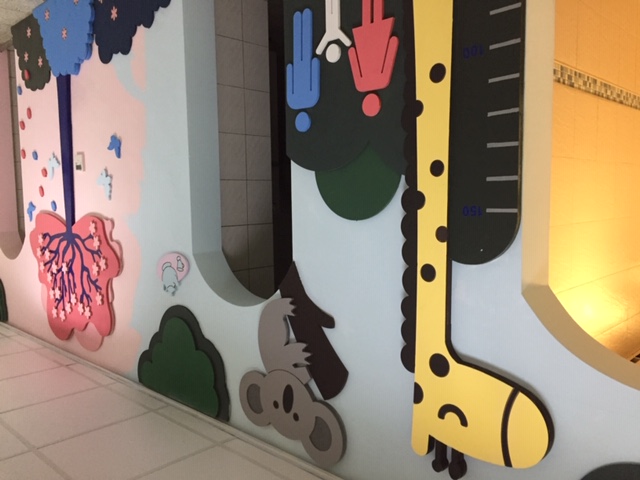 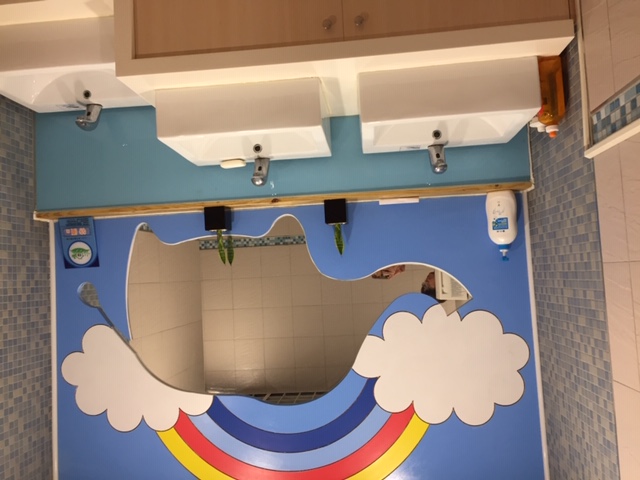 親子廁所
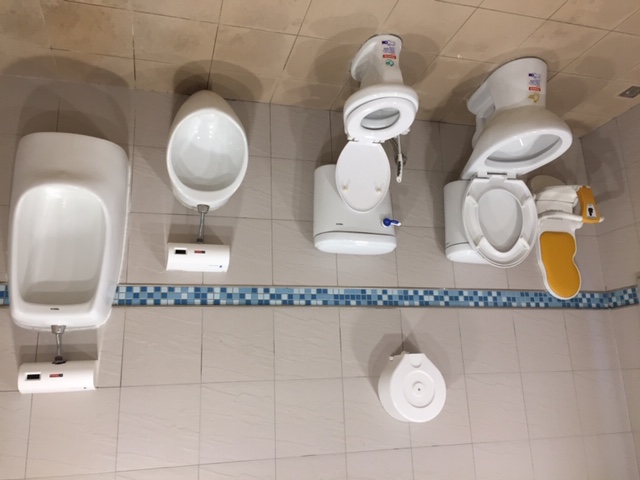 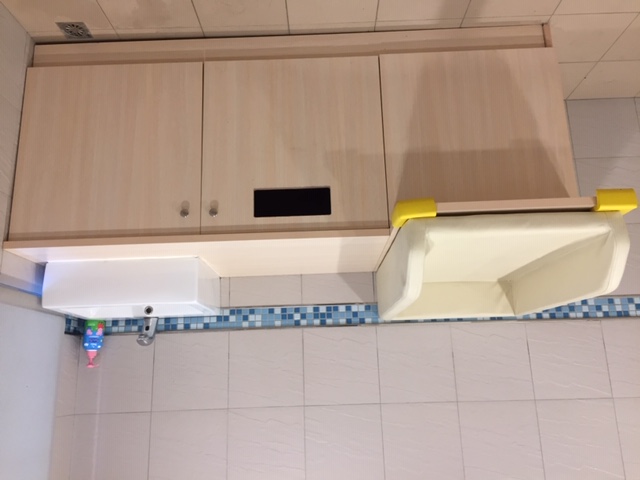 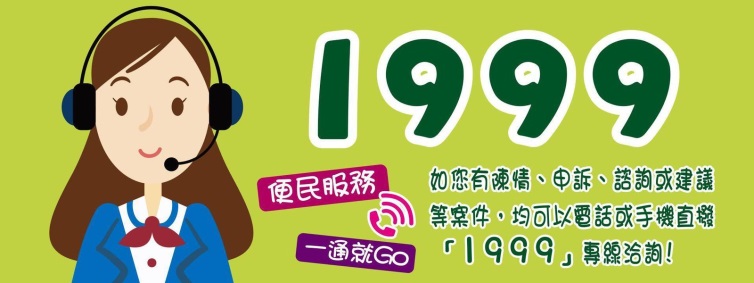 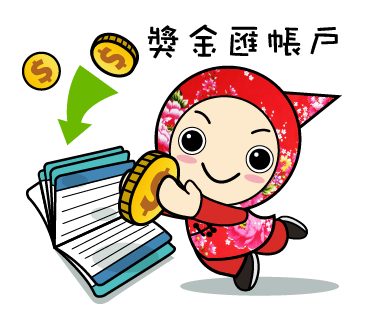 為
民
服
務
介紹
新竹縣政府稅務局
2.友善廁所
    本局於一樓右側(土地稅科
     旁)建置不限性別使用者之
     友善廁所，並於馬桶、小
     便器及洗面盆旁設置扶手
     設備，提供孕婦、身障及
     年長者等更方便及安全的
     如廁空間。
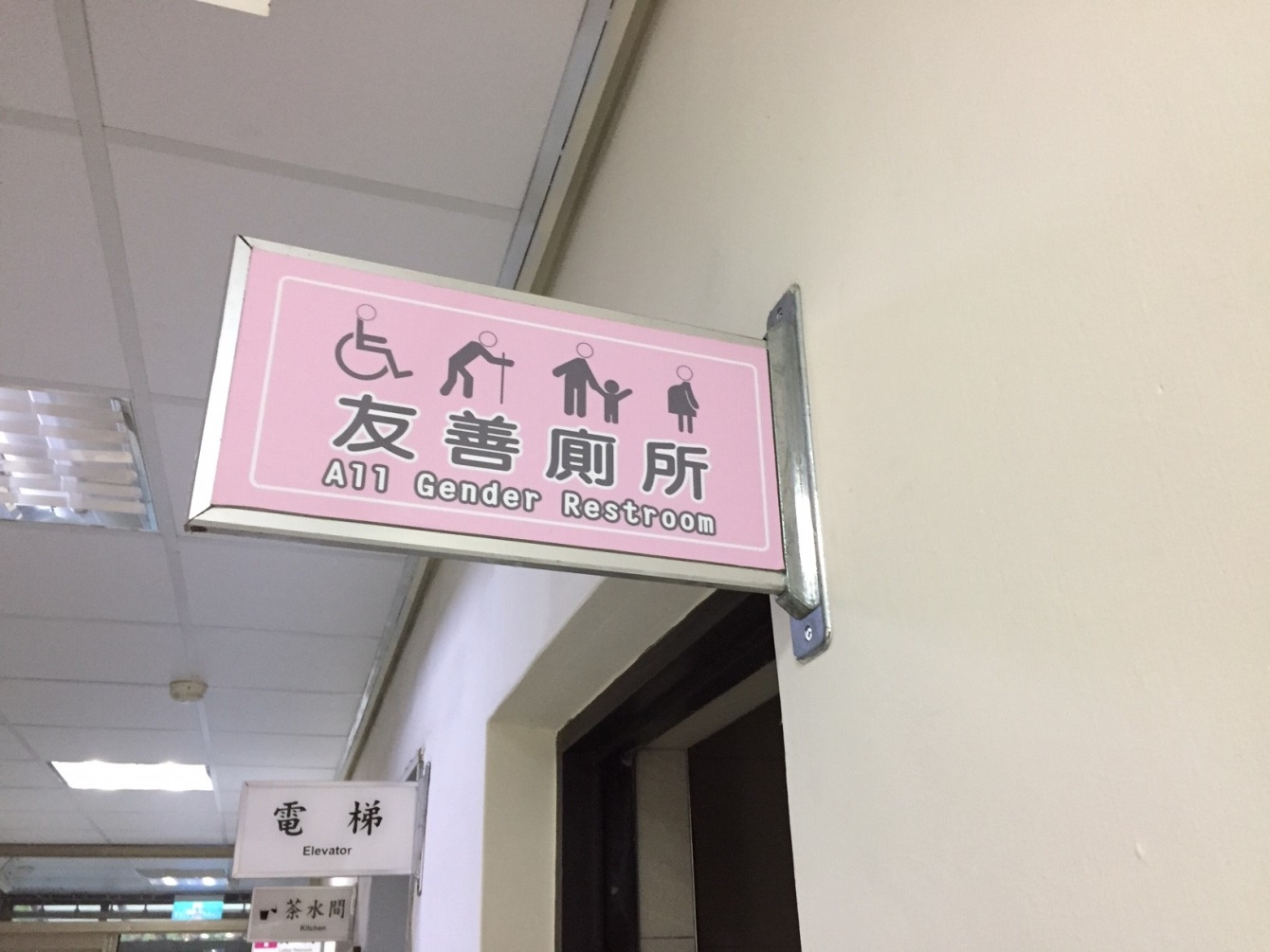 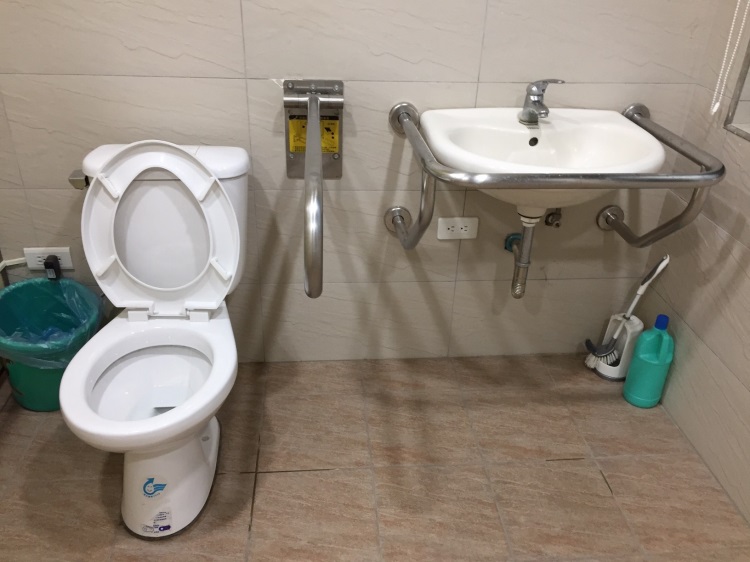 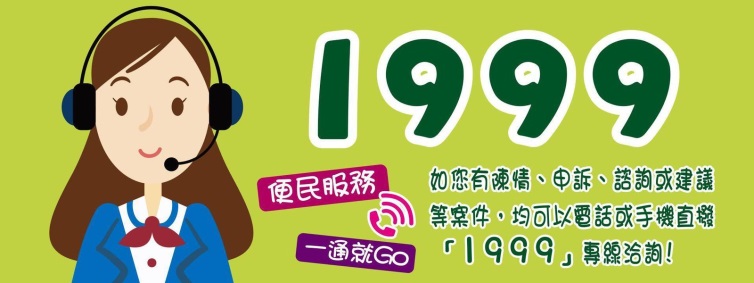 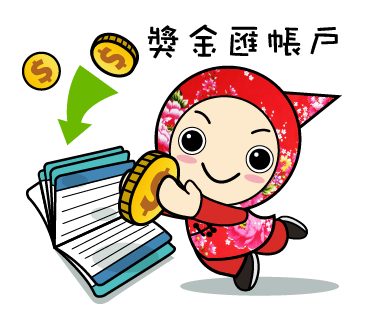 為
民
服
務
介紹
新竹縣政府稅務局
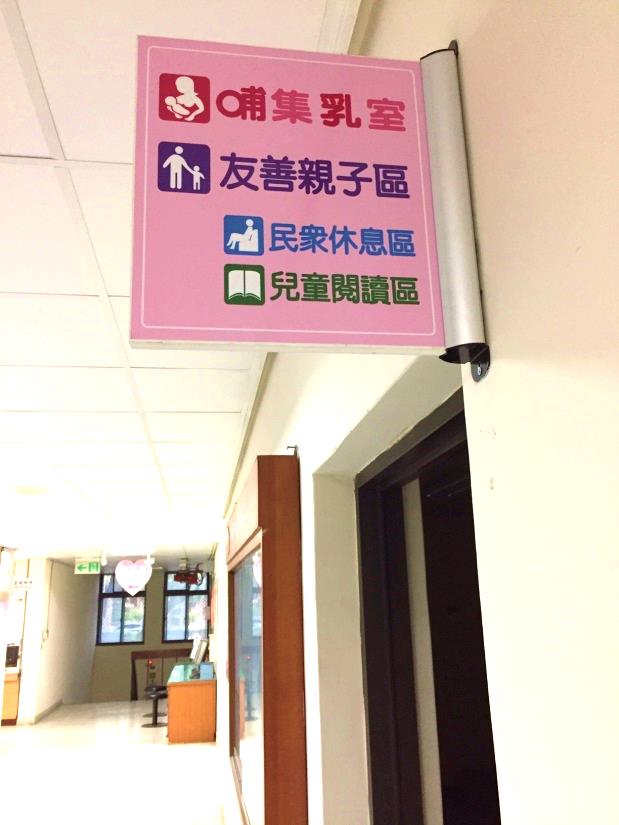 (二)全心服務設施-
       哺集乳室及友善親子區
            1.哺集乳室
           提供以下貼心   服務
             專用哺乳室設施，如
               尿布臺、靠背椅、緊
               急求救鈴及門口安裝
                LED標示燈等。
               母乳存放專用冰箱及
               奶瓶消毒鍋。
               專屬盥洗室。
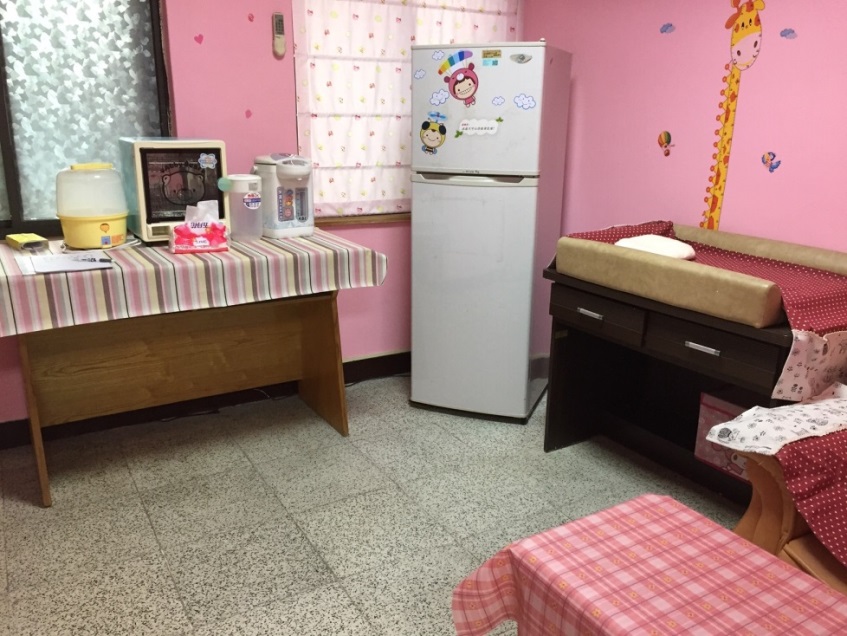 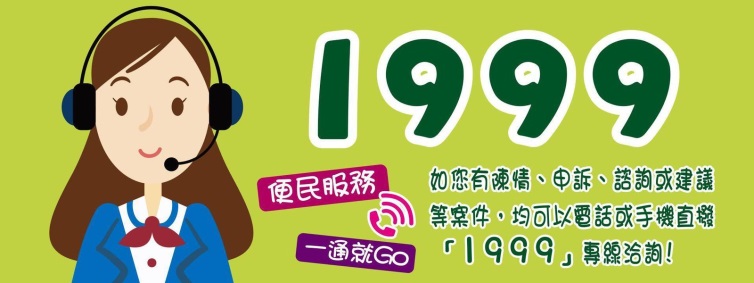 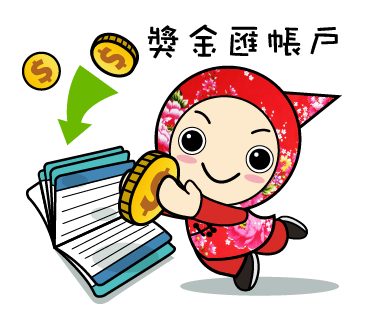 為
民
服
務
介紹
新竹縣政府稅務局
2.友善親子區
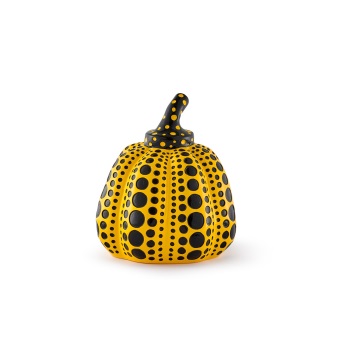 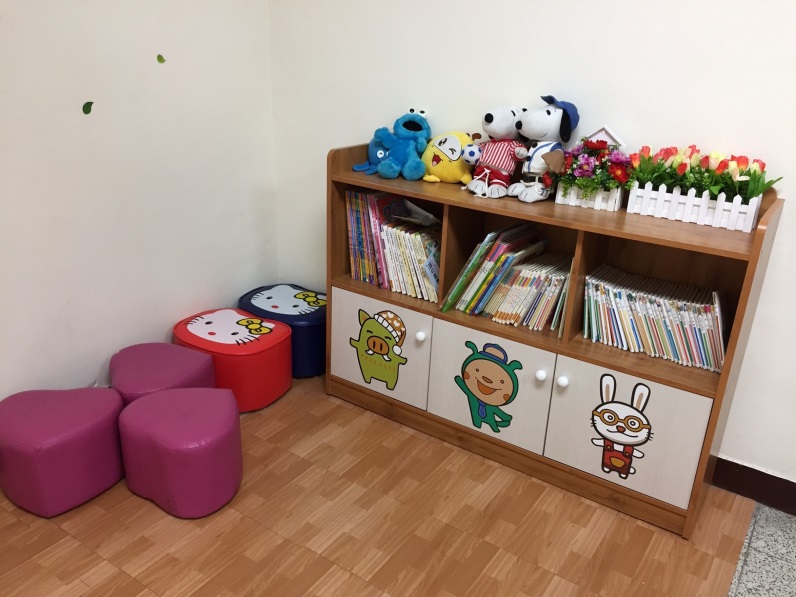 閱覽室內擺放小朋友專用書櫃、小椅子，並提供兒童讀物、繪本，還有可愛玩偶。
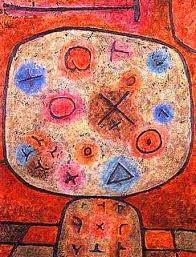 兒童閱讀區
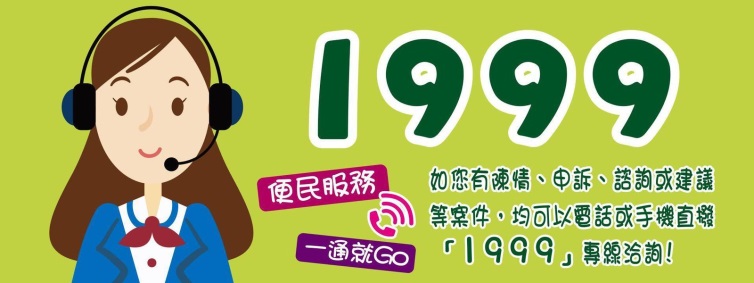 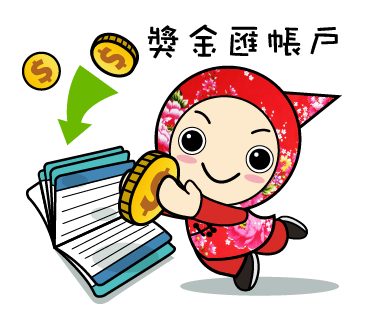 為
民
服
務
介紹
新竹縣政府稅務局
2.友善親子區
休息室內提供舒適沙發椅及書報雜誌等，並提供充滿綠意及清新氛圍的紓壓環境。
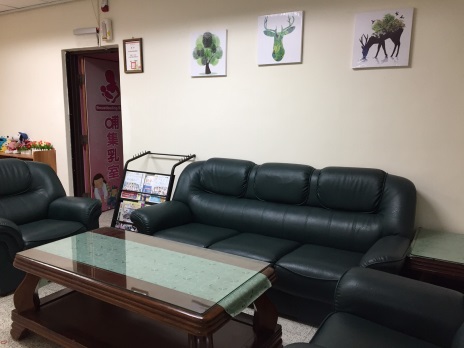 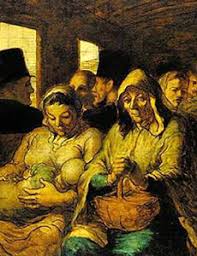 民眾休息區
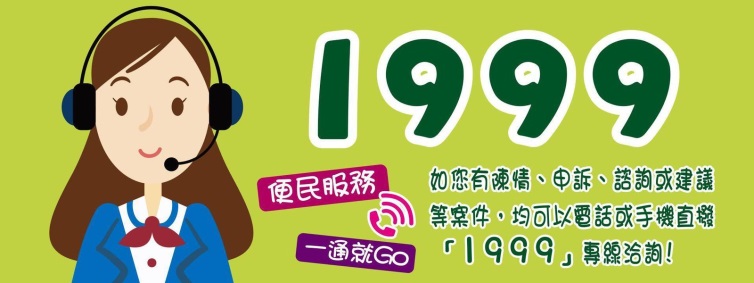 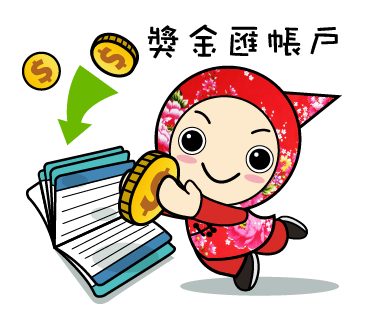 為
民
服
務
介紹
新竹縣政府稅務局
(三)友善稅務加值區  在民眾等候區特設置本區
                                               ，提供以下貼心    服務
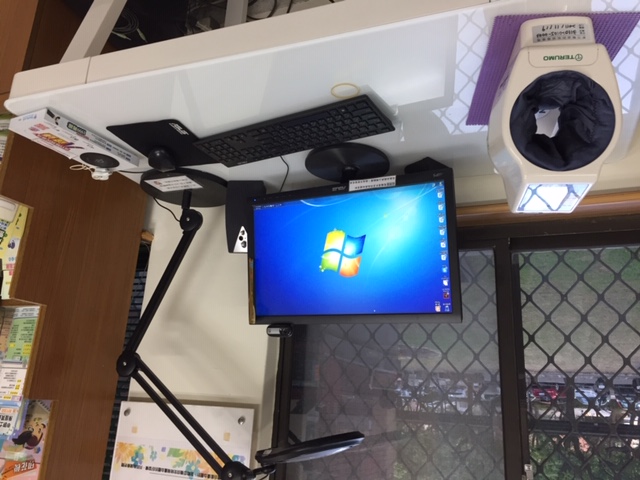 LED桌上型放大鏡
真人口譯服務
英日韓泰越印尼
稅務遠距視訊服務
電子血壓計
手機無線通電服務
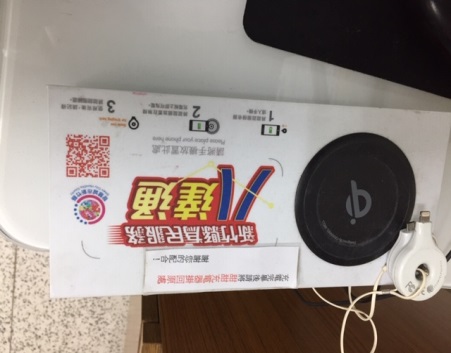 無障礙工作桌
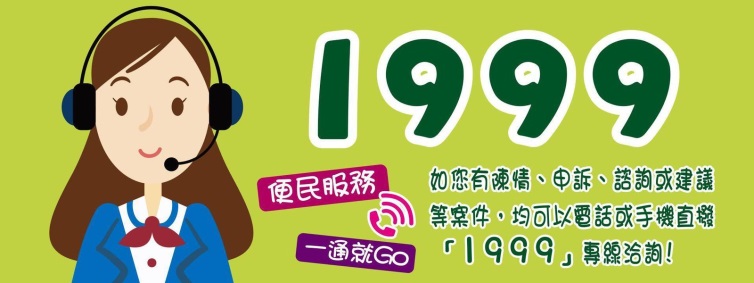 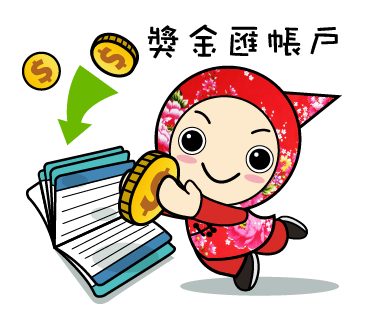 為
民
服
務
介紹
新竹縣政府稅務局
(四)貼心專用車位
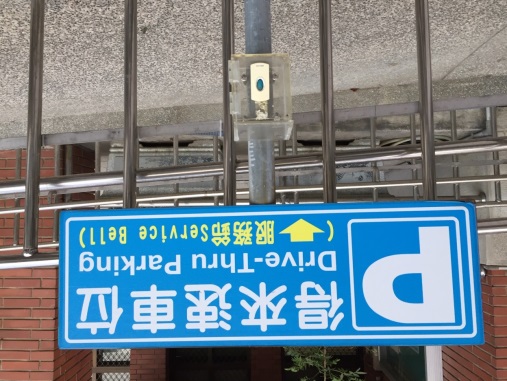 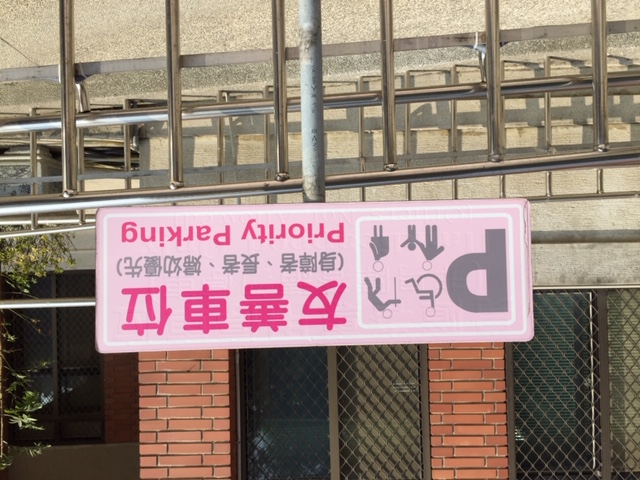 得來速車位
友善車位
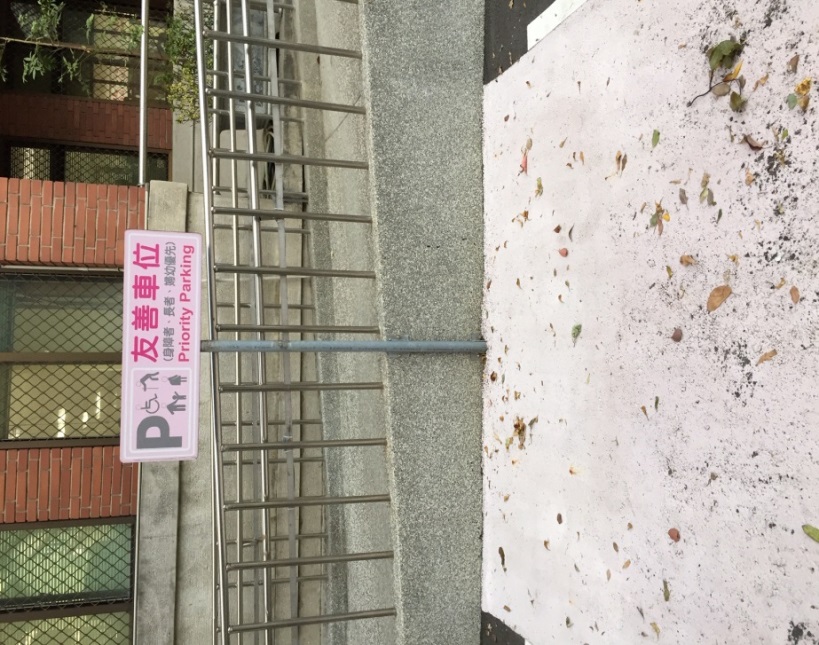 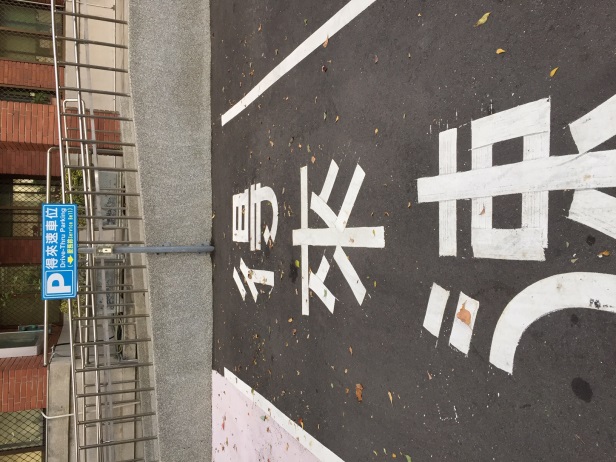 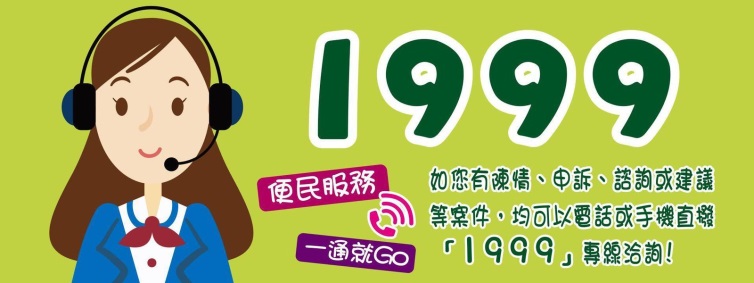 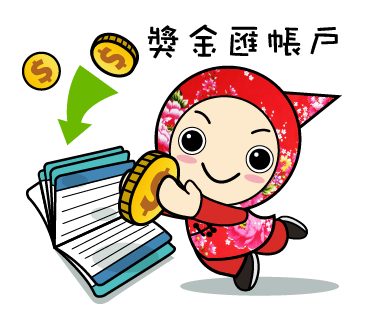 為
民
服
務
介紹
新竹縣政府稅務局
(五)其他感心服務
      提供輪椅、嬰兒推車。
        設置無障礙坡道、戶
        外熄菸區及卡打車補
        給站等設施。
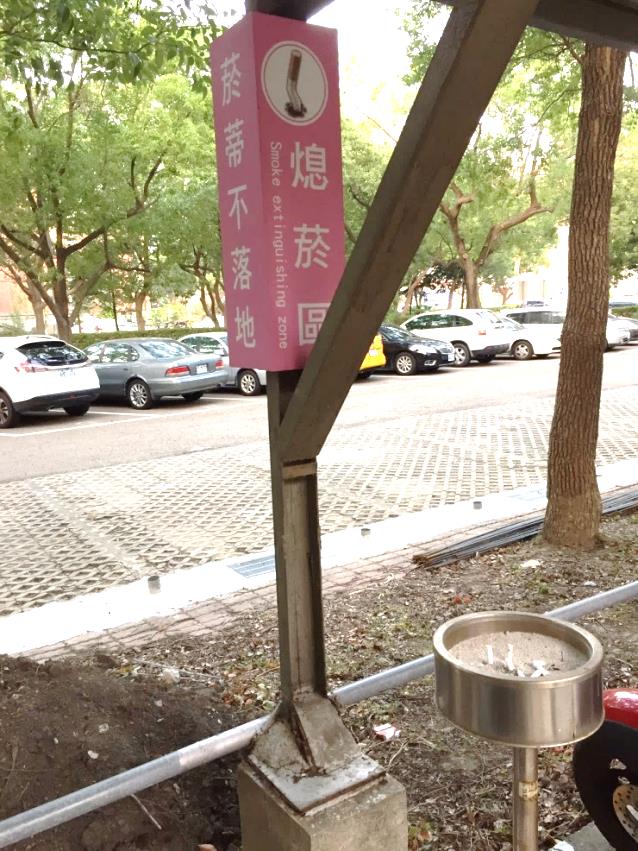 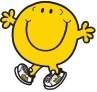 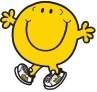 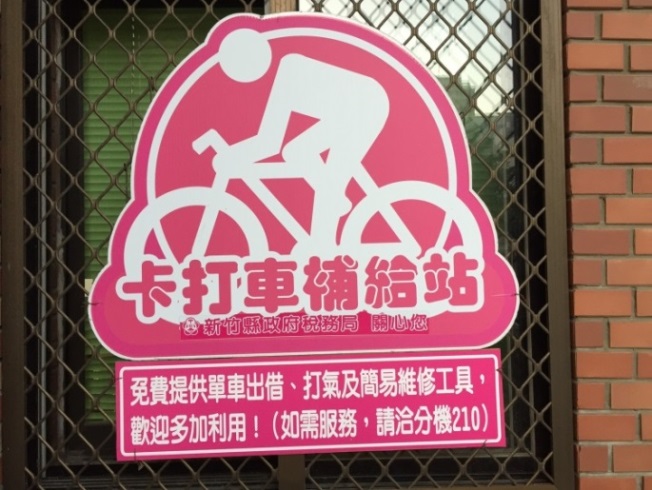 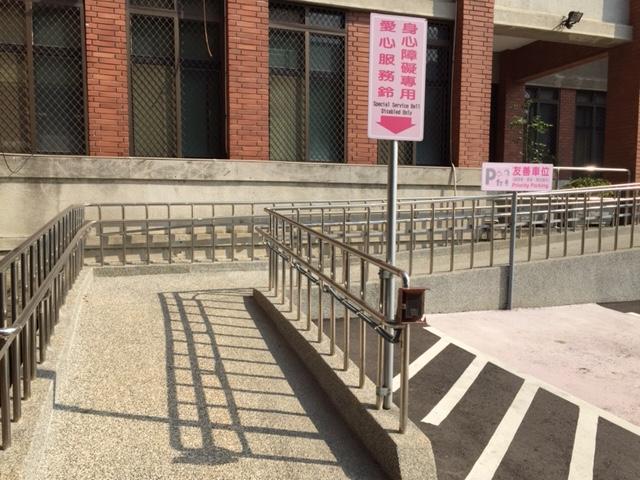 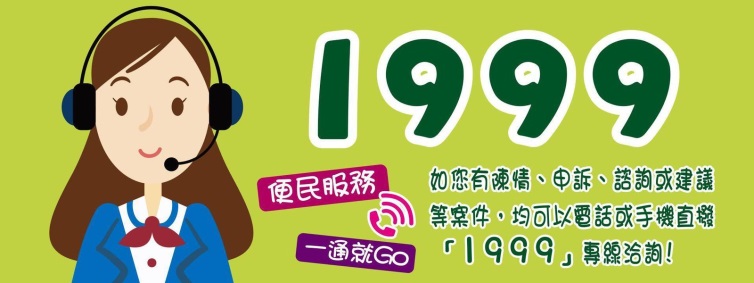 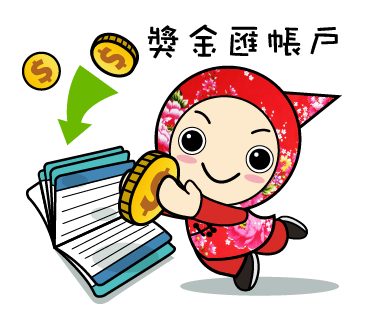 為
民
服
務
介紹
新竹縣政府稅務局
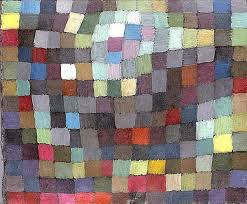 報告
    完畢